Fonds Robert Halleux (263388)
June 9 2009 at 1:06:51
Fonds USC Bressoux (265103)
June 16 2009 at 3:06:37
Fonds USC Grâce-Berleur (265129)
June 16 2009 at 4:06:51
Fonds USC Poulseur (265144)
June 16 2009 at 4:06:15
Fonds R. Vermeersch - J. Latin (265147)
June 16 2009 at 4:06:04
Fonds J.- L. Decerf (265152)
June 16 2009 at 4:06:51
Fonds Jean Nihon (265154)
June 16 2009 at 4:06:38
Fonds Fédération liégeoise du POB/PSB/PS (265164)
June 16 2009 at 4:06:10
Fédération verviétoise du Parti socialiste   (265201)
June 17 2009 at 8:06:37
Fonds FMSS/Solidaris (265203)
June 17 2009 at 9:06:47
Fonds Joseph Bovy (265234)
June 17 2009 at 9:06:23
Fonds Léon Brockus (265245)
June 17 2009 at 9:06:31
Fonds Célestin Demblon (265275)
June 17 2009 at 10:06:02
Fonds Elisa Devlieger (265285)
June 17 2009 at 10:06:01
Fonds Alex Fontaine-Borguet (265293)
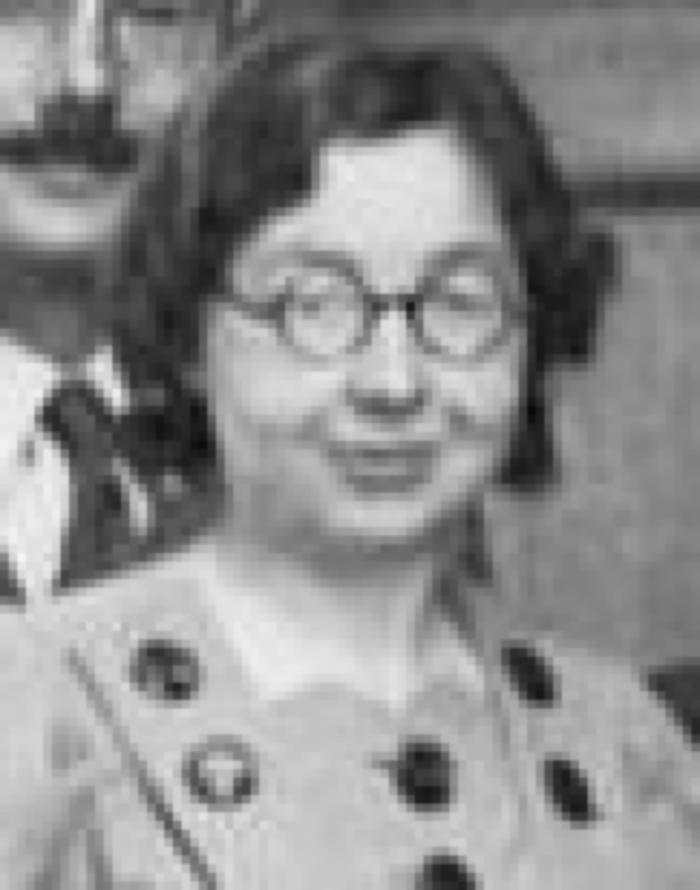 June 17 2009 at 11:06:37
Fonds Catherine Gillon (265300)
June 17 2009 at 11:06:26
Fonds Grévesse (265306)
June 17 2009 at 11:06:32
Fonds Hoebrechts (265313)
June 17 2009 at 11:06:16
Fonds René Jadot (265314)
June 17 2009 at 11:06:17
Fonds Mathieu Kisselstein (265317)
June 17 2009 at 11:06:03
Fonds Alphonse Lapaille (265324)
June 17 2009 at 11:06:54
Fonds Christian Léonet (265329)
June 17 2009 at 12:06:10
Fonds Y. Loyen (265340)
June 17 2009 at 12:06:39
Fonds Hubert Rassart (265368)
June 17 2009 at 1:06:31
Fonds François Van Belle (265878)
June 18 2009 at 3:06:09
Fonds Christiane Wéry (265883)
June 18 2009 at 3:06:27
Collection chansons (265889)
June 18 2009 at 4:06:37
Collection gadgets et objets (265890)
June 18 2009 at 4:06:44
Collection photos (265894)
June 18 2009 at 4:06:46
Collection livrets ouvriers (265895)
June 18 2009 at 4:06:06
Collection électorale (266699)
June 24 2009 at 4:06:16
Fonds Georges Truffaut (269465)
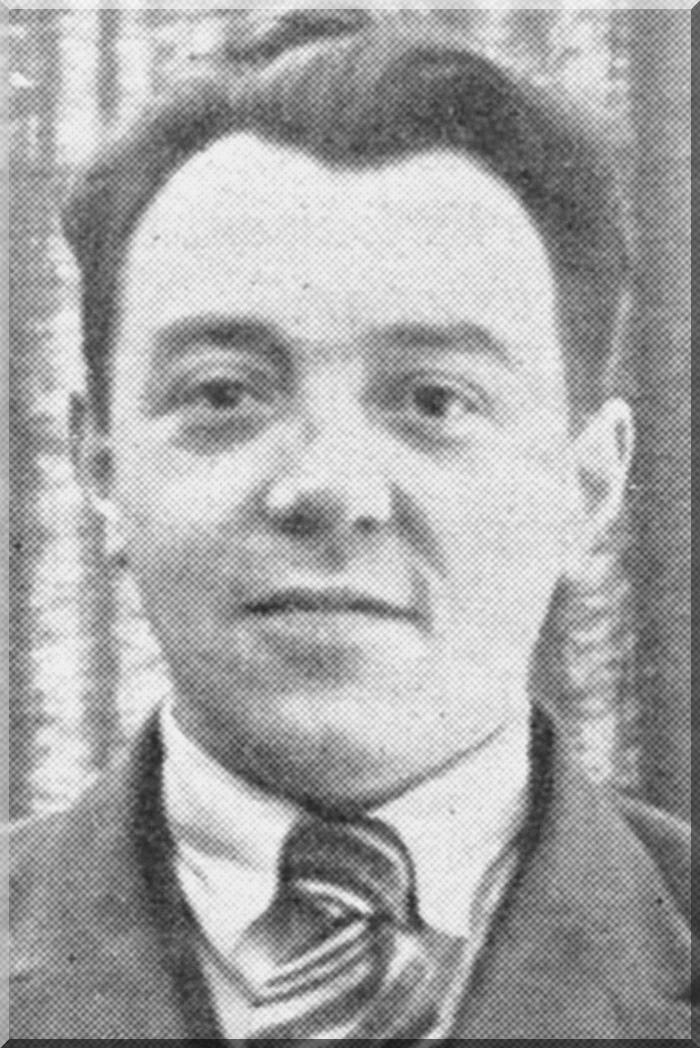 July 6 2009 at 3:07:01
Le livre rouge : choix de lecture destinées à l'enseignement populaire (283004)
August 18 2009 at 3:08:44
La mine et les mineurs (283448)
August 19 2009 at 11:08:08
Le "Cours nouveau" dans la Russie des Soviets (283607)
August 19 2009 at 2:08:57
Code général de l'enseignement primaire et normal (285757)
August 25 2009 at 3:08:53
Les derniers aspects du socialisme (315297)
December 10 2009 at 12:12:13
Socialisme réaliste (315362)
December 10 2009 at 2:12:42
Dix femmes illustres (317566)
January 4 2010 at 1:01:34
A travers les étoiles (321368)
January 21 2010 at 1:01:59
Publications éditées par le Bureau international du Travail (323461)
January 28 2010 at 4:01:21
La politique extérieure de la Belgique : discours prononcé à la Chambre des Représentants par M. JASPAR , ministre des Affaires étrangères, le 20/11/1923 (326551)
February 11 2010 at 1:02:41
La loi sur les loyers de 1923 : commentaire explicatif (326885)
February 11 2010 at 1:02:42
La durée du travail dans l'industrie : Italie (327406)
February 11 2010 at 1:02:44
Rapport sur l'activité du parti ouvrier social-démocrate de Hollande = Bericht der Sozial demokratische Arbeitpartei der Niederlande = Report of social-démocratie labour party of Holland (327410)
February 11 2010 at 1:02:44
La durée du travail dans l'industrie : Pays-Bas (327415)
February 11 2010 at 1:02:44
La durée du travail dans l'industrie : Suisse (327419)
February 11 2010 at 1:02:44
Notions de comptabilité (327550)
February 11 2010 at 1:02:44
Enquête sur la production : rapport général. Tome 1 (327567)
February 11 2010 at 1:02:44
Enquête sur la production : rapprot général. Tome 2, Les faits : production générale et rendement par ouvrier (327568)
February 11 2010 at 1:02:44
Les Gaulois (327693)
February 11 2010 at 1:02:45
Occupation de la Rhur : contre la guerre qui vient (327715)
February 11 2010 at 1:02:45
Comment s'est déclenchée la guerre mondiale : avec les documents secrets de la chancellerie allemande annotés par Guillaume II (327716)
February 11 2010 at 1:02:45
Plutarque a menti (327723)
February 11 2010 at 1:02:45
Histoire socialiste de la révolution française. Tome 4, La République (327790)
February 11 2010 at 1:02:45
Histoire socialiste de la révolution française. Tome 5, La Révolution en Europe (327791)
February 11 2010 at 1:02:45
Histoire socialiste de la révolution française. Tome 6, La Gironde (327792)
February 11 2010 at 1:02:45
La coopération depuis un siècle : Lyon, Rochdale, Nîmes, Gand, Saint-Claude (327877)
February 11 2010 at 1:02:45
Histoire générale de la coopération en France : les idées et les faits, les hommes et les oeuvres. Tome 2, Formation et développement de l'Institution coopératives moderne (327883)
February 11 2010 at 1:02:45
L'évolution et les conquêtes de la mutualité (327898)
February 11 2010 at 1:02:45
Cours de français : cours en 36 heures, école ouvrière supérieure d'Uccle, session 1922-1923 (328370)
February 11 2010 at 1:02:47
La santé de l'écolier (328374)
February 11 2010 at 1:02:47
La forêt de la Vecquée (328409)
February 11 2010 at 1:02:47
Physique du globe (328489)
February 11 2010 at 1:02:47
Cinq aspects de la Réaction (328638)
February 11 2010 at 1:02:48
Les Systèmes socialistes (328709)
February 11 2010 at 1:02:48
Loi communale coordonnée et commentée, 4ème édition mise au courant de la législation et de la jurisprudence (328776)
February 11 2010 at 1:02:48
Collection drapeaux et bannières (351415)
March 26 2010 at 10:03:20
Rapports des permanents sur l'activité syndicale pendant l'année 1922 présentés au XXVIIe congrès annuel tenu le 29 avril 1923 à la Maison de Peuple de Bruxelles (372922)
June 3 2010 at 3:06:35
Fonds Marcel Lantin (407950)
November 8 2010 at 10:11:33
L'actionnaire et le dividende : deux leçons du cours sur la coopération au Collège de France : janvier 1923 (412976)
November 25 2010 at 2:11:32
Les divers types d'associations coopératives de production : trois leçons du cours sur la coopération au Collège de France : janvier 1923 (413171)
November 25 2010 at 2:11:22
L'entrepreneur et le profit : deux leçons du cours sur la coopération au Collège de France : janvier 1923 (413400)
November 25 2010 at 2:11:26
Les obstacles au développement des coopératives de production : trois leçons du cours sur la coopération au Collège de France, février 1923 (413508)
November 25 2010 at 2:11:46
Les coopératives de production et l'Etat : une leçon du cours sur la Coopération au collège de France : février 1923 (413553)
November 25 2010 at 3:11:42
L'avenir des coopératives de production : leçon du cours sur la coopération au Collège de France : avril 1923 (413560)
November 25 2010 at 3:11:41
La Coopération de Production à l'Etranger, Angleterre-Italie: deux leçons du Cours sur la coopération, avril 1923 (413566)
November 25 2010 at 3:11:56
La crise du logement : première leçon du cours sur la coopération au Collège de France : décembre 1923 (413575)
November 25 2010 at 3:11:09
Le Programme coopératiste et l'économie politique libérale : trois leçons du cours sur la coopération au Collège de France : décembre-janvier 1923-1924 (413638)
November 25 2010 at 4:11:17
Fonds Paul Bolland (415264)
December 2 2010 at 3:12:20
Le travail et le profit : deux leçons du cours sur la coopération au Collège de France : février 1923 (415940)
December 6 2010 at 4:12:33
Collection périodiques (449145)
January 10 2011 at 11:01:49
Fonds d'archives d'institutions (526008)
February 18 2011 at 11:02:36
Collection Sociétés Coopératives (526805)
February 18 2011 at 1:02:22
Collection Dossiers biographiques (538106)
February 25 2011 at 10:02:16
La nationalisation des mines (626205)
April 7 2011 at 12:04:08
Congrès d'éducation physique les 26 et 27 mai 1923 : compte rendu sténographique (728989)
May 23 2011 at 1:05:28
Administrations centrales : IIe congrès international des sciences administratives : rapports présentés à la troisième section (735266)
May 26 2011 at 12:05:01
Les Jeunes et le Socialisme  (742845)
May 31 2011 at 12:05:20
Hubert Lapaille (764945)
June 15 2011 at 2:06:15
La politique économique et la situation de la classe ouvrière en Russie soviétique (801787)
June 28 2011 at 1:06:16
Les romanciers du travail (841845)
July 20 2011 at 12:07:34
La grève des chemins de fer (904667)
August 22 2011 at 11:08:16
La grève de PTT (904855)
August 22 2011 at 11:08:05
Le domaine de Tribomont Wegnez-Verviers : sa destination (939005)
August 30 2011 at 11:08:36
Education ouvrière internationale et rapport de la conférence de l'Education ouvrière tenue à Bruxelles les 16 et 17 août 1922 (985765)
September 14 2011 at 11:09:18
Histoire d'un conscrit de 1813 (995585)
September 19 2011 at 10:09:29
Exposition du Foyer de l'ouvrier (1006786)
September 21 2011 at 10:09:31
Madame Bovary : moeurs de Province (1027245)
October 5 2011 at 11:10:47
Les opinions de M. Jérome Coignard : recueillies par Jacques Tournebroche (1038667)
October 11 2011 at 11:10:56
Nouvelles (1073406)
October 21 2011 at 11:10:18
Principes d'économie politique (1083866)
October 25 2011 at 12:10:50
Le tragique destin de Nicolas II et de sa famille : treize années à la cour de Russie : septembre 1885 - mai 1918 (1094486)
October 26 2011 at 2:10:16
L'Internationale communiste au travail (1166331)
November 17 2011 at 4:11:21
La Wallonie en fleurs : les arts et la littérature (1166641)
November 18 2011 at 11:11:04
Le socialisme à la campagne : conclusion du congrès agraire du P.O.B. noël 1923 (1168957)
November 23 2011 at 3:11:02
La pêche maritime, la flotte rouge (1227145)
December 15 2011 at 4:12:47
Fonds Juliette Vidal (1245365)
December 22 2011 at 2:12:08
Politique familiale (1274106)
January 9 2012 at 3:01:54
Socialisme et vie politique (1274625)
January 9 2012 at 3:01:38
Comptes-rendus, conférences, congrès, discours, lois, rapports (1275005)
January 9 2012 at 4:01:49
Compte-rendu divers (1275025)
January 9 2012 at 4:01:26
Conférences (1275046)
January 9 2012 at 4:01:37
Congrès (1275065)
January 9 2012 at 4:01:34
Discours (1275068)
January 9 2012 at 4:01:40
Rapports (1275105)
January 9 2012 at 4:01:28
Livres et brochures (divers éditeurs) (1275125)
January 9 2012 at 4:01:35
Séries et collections (1275205)
January 9 2012 at 4:01:03
Abonnement l'Eglantine (1275246)
January 9 2012 at 4:01:55
Abonnement Germinal (1275285)
January 9 2012 at 4:01:14
Périodiques (1275385)
January 9 2012 at 4:01:04
Périodiques isolés (1275405)
January 9 2012 at 4:01:20
Divers (1275406)
January 9 2012 at 4:01:25
Les partis politiques en Allemagne (1302805)
January 17 2012 at 3:01:13
Gerbe d'historiette (1303186)
January 17 2012 at 4:01:48
Histoire des "Equitables pionniers" de Rochdale (1306608)
January 19 2012 at 9:01:34
La question scolaire (1314905)
January 23 2012 at 10:01:06
La liquidation du Traité de Versailles (1341826)
February 3 2012 at 2:02:14
Les rapports de la morale et de la religion dans l'antique Orient (1437885)
February 7 2012 at 3:02:23
Les rapports de la morale et de la religion dans l'antique Orient (1439085)
February 8 2012 at 11:02:49
Autour du moujik (1442267)
February 9 2012 at 10:02:16
De l'esclavage moderne (1451085)
February 13 2012 at 10:02:53
L'impérialisme dernière étape du capitalisme : essai de vulgarisation (1474126)
February 20 2012 at 11:02:41
Les sentiers dans la montagne (1497845)
February 29 2012 at 11:02:29
Le mouvement syndical international (1523365)
March 7 2012 at 4:03:52
Compte rendu officiel du XXIVe Congrès annuel tenu les 31 mars, 1er et 2 avril 1923 (1561587)
March 26 2012 at 12:03:37
La mission socialiste belge dans la Ruhr : rapports et conclusions des délégués (1564425)
March 27 2012 at 10:03:30
Rapports présentés au XXXIVe Congrès annuel tenu les 31 mars, 1er et 2 avril 1923 (1565293)
March 27 2012 at 12:03
Rapport sur la question scolaire (1566466)
March 28 2012 at 9:03
Congrès extraordinaire tenu les 16 et 17 juin 1923 à la Maison du Peuple de Bruxelles : compte rendu officiel (1567227)
March 28 2012 at 12:03:59
Rapport du Comité fédéral pour l'année 1922 (1568245)
March 28 2012 at 3:03:11
Les personnages des Rougon-Macquart : pour servir à la lecture et à l'étude de l'oeuvre de Emile Zola (1612606)
April 16 2012 at 4:04:19
Le fascisme (1639085)
April 24 2012 at 12:04:12
Anarchisme et socialisme (1657085)
April 27 2012 at 9:04:50
Les races de pigeons par l'image (1680445)
May 8 2012 at 10:05:57
La vérité sur l'occupation de la Ruhr (1701385)
May 15 2012 at 8:05:35
La concentration financière et la concentration en entreprises d'électricité en Belgique (1734325)
May 31 2012 at 10:05:05
Textes (1765205)
June 14 2012 at 10:06:42
La Grande guerre : 1914-1918 (1773785)
June 19 2012 at 11:06:22
1905 (1791026)
June 28 2012 at 11:06:16
La nouvelle politique économique des Soviets et la révolution mondiale (1791085)
June 28 2012 at 12:06:10
L'évolution divine du sphinx au Christ (1894565)
August 27 2012 at 4:08:55
Les Méthodes modernes du syndicalisme (1908518)
September 4 2012 at 11:09:39
Bref exposé de son développement de 1893 à 1923 sur la base de délibérations et décisions des congrès (1911490)
September 5 2012 at 3:09:54
Rapport annuel pour 1923 (1923608)
September 12 2012 at 9:09:03
Faut-il changer notre programme ? : avant-projet de révision (1924605)
September 12 2012 at 11:09:47
5e exercice social 1922-1923 (1924626)
September 12 2012 at 11:09:10
Déshonorons la Guerre ! (1951047)
September 25 2012 at 11:09:22
Almanach 1923 du Peuple et de La Wallonie socialiste (1954054)
September 26 2012 at 12:09:55
Allemagne (1918-1921) (1961805)
October 2 2012 at 12:10:19
La divine comédie (1968985)
October 8 2012 at 9:10:55
Hubert Stiernet (1979966)
October 12 2012 at 1:10:08
Anvers : le port et les travailleurs du port (2005865)
October 26 2012 at 9:10:07
Révolution et socialisme : essai de bibliographie (2010527)
October 30 2012 at 10:10:18
De l'esclavage moderne (2017825)
November 5 2012 at 2:11:50
L'Ordre naturel : journal des peuples (2022606)
November 7 2012 at 9:11:24
Karl Marx : l'économiste, le socialiste (2026185)
November 8 2012 at 11:11:40
L'éducation sexuelle et l'action pédagogique dans la lutte contre le péril vénérien (2054326)
November 22 2012 at 4:11:08
Les coopératives de consommation en France (2080026)
December 3 2012 at 11:12:23
Moisson de bonheur : essai sur l'optimisme viril ou volonté de joie (2093445)
December 7 2012 at 9:12:11
Fisc et blason ou l'impôt sur la Vanité: le paradoxe de la noblesse moderne (2111506)
December 14 2012 at 1:12:25
Les précurseurs (2116745)
December 18 2012 at 9:12:36
Règlements et instructions sur la police des mines (2136546)
January 7 2013 at 11:01:48
Le pétrole : facteur économique mondial (2139768)
January 8 2013 at 11:01:59
Le familistère de Guise et la Verrerie ouvrière : trois leçons du cours sur la coopération au Collège de France (2168906)
January 17 2013 at 11:01:38
Le déséquilibre du monde (2187367)
January 23 2013 at 9:01:33
Réalisations socialistes : notre action d'après-guerre (2195545)
January 24 2013 at 9:01:46
La lutte mondiale pour le pétrole (2253206)
February 12 2013 at 12:02:04
Qu'est-ce que le BIT ? (2323546)
March 5 2013 at 9:03:14
Commémoration du XXVe anniversaire de la Commission syndicale 1898 - 1923 : XXIIe Congrès syndical tenu les 27 et 28 juillet 1923, à la Maison du peuple de Bruxelles : compte rendu sténographique (2329386)
March 6 2013 at 9:03:10
Rapport annuel pour 1922 (2329626)
March 6 2013 at 9:03:25
ABC du communisme (2829467)
November 12 2013 at 12:11
Livrets d'ouvrier (2899925)
December 13 2013 at 11:12:10
Repères biographiques et portraits (3323425)
July 1 2014 at 11:07:37
Jeunesse (3325685)
July 2 2014 at 9:07:24
L'écrivain (3326205)
July 2 2014 at 10:07:45
Parcours militaire (3326286)
July 2 2014 at 10:07:58
Le socialiste (3326745)
July 2 2014 at 10:07:53
Histoire générale et anecdotique de la Guerre de 1914 (3578465)
December 8 2014 at 2:12:05
Histoire illustrée de la guerre de 1914 (3580730)
December 9 2014 at 2:12:22
Fédération de mutualités et des Unions Mutualistes socialistes de la Province de Liège (3597765)
December 19 2014 at 12:12:48
Drapeaux "Prolétaire Hutois" (3752686)
March 26 2015 at 12:03:03
Drapeaux "Mutuelle les Prolétaires Hutois" (3752705)
March 26 2015 at 12:03:43
Registre de la correspondance : 1922 - 1931 / Indicateur tenu par le Secrétaire Communal (3752865)
March 26 2015 at 1:03:11
Conseil national de Protection de la jeunesse et Comité de Protection de la jeunesse (4027077)
October 20 2015 at 2:10:35
Anthinea : d'Athènes à Florence (4203652)
March 7 2016 at 12:03:15
Le réveil des morts (4225932)
March 23 2016 at 10:03:42
Du tsarisme au communisme : la révolution russe et ses effets (4598533)
December 8 2016 at 11:12:09
Le livre des mères : ouvrage adopté par le service d'hygiène de la ville de Bruxelles (4599532)
December 8 2016 at 3:12:38
1er mai à Liège : manifestation (ARC-C AFF MAI 0044)
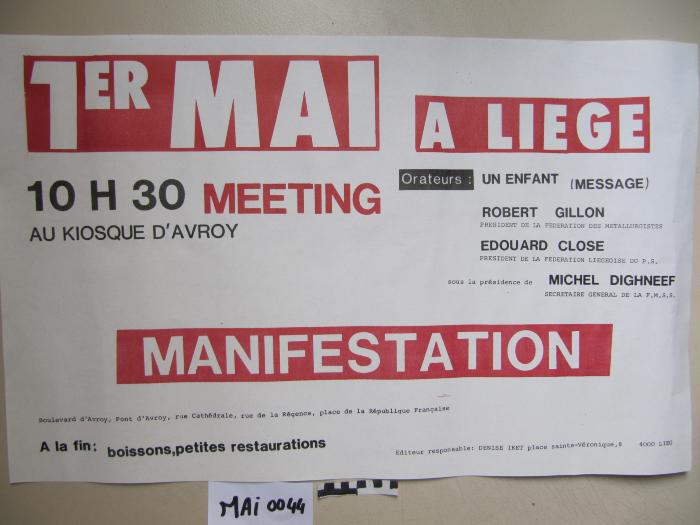 Le 1er mai c'est aussi l'affaire des jeunes (ARC-C AFF MAI 0046)
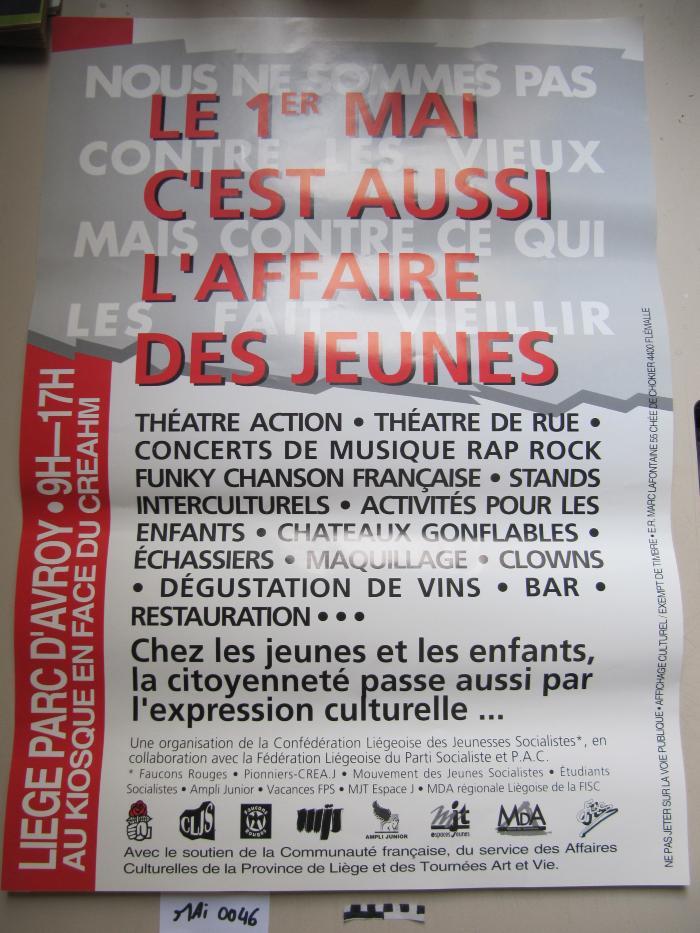 Fonds France Truffaut (ARC-P TRU-F)
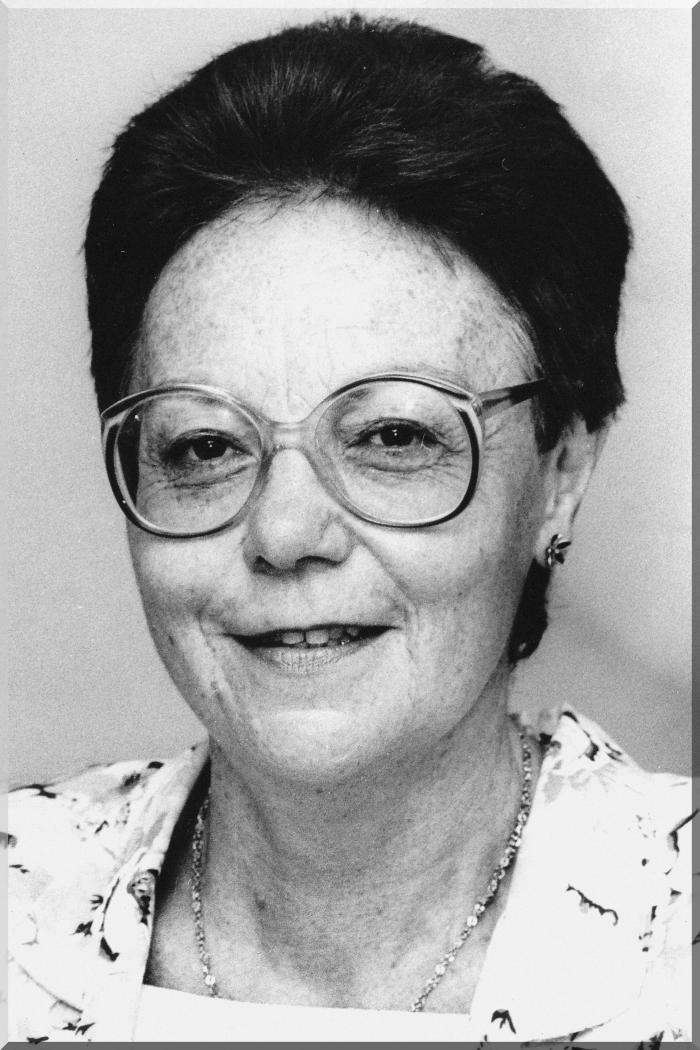 July 6 2009 at 3:07:01